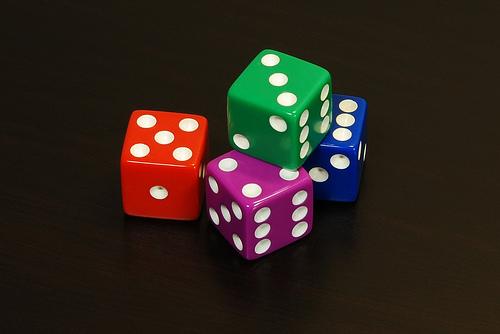 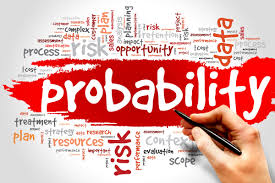 STAT 110
Continue Probability
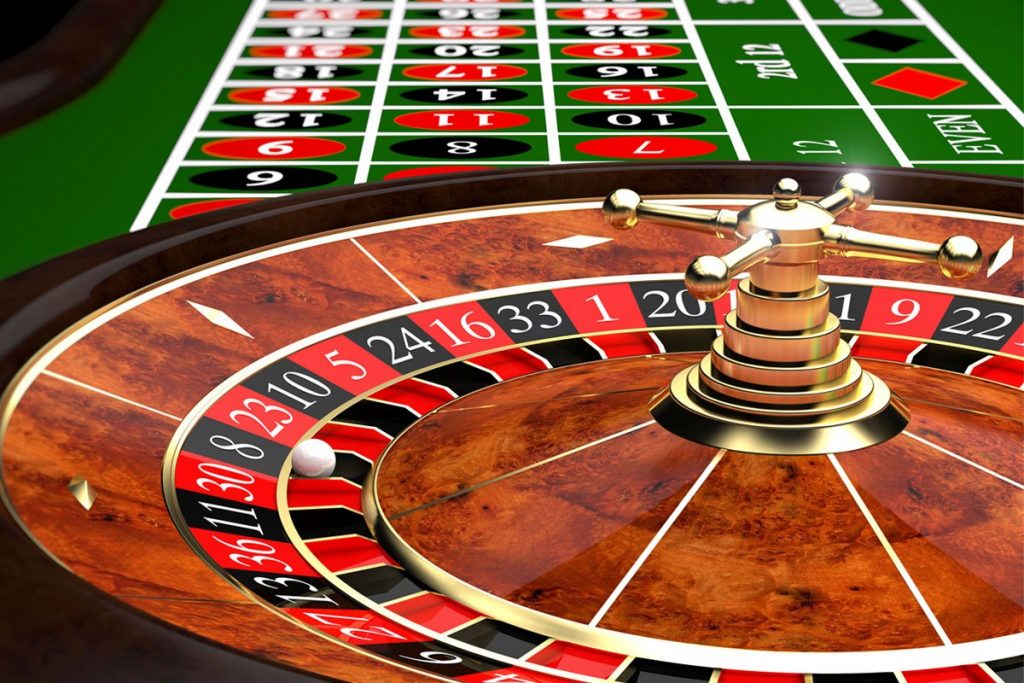 Copyright © 2009 Pearson Education, Inc.
Practice Problem
If we randomly select a whole number from #’s 1 – 50, then what is the probability that we select a number either less than 18 or odd?

These events are NOT Disjoint because a number in this set can be odd and less than 18.

P(A or B) = P(A) + P(B) – P(A and B) 

P(# < 18 OR Odd) = 17/50 + 25/50 – 9/50 
			      = 33/50 = 0.66
Slide 1- 2
The General Multiplication Rule
When two events A and B are independent, we can use the multiplication rule for independent events:
	P(A and B) = P(A) x P(B)

However, when our events are not independent, this earlier multiplication rule does not work. Thus, we need the General Multiplication Rule.
Slide 1- 3
Example #4
Slide 1- 4
Drawing Without Replacement
Sampling without replacement means that once one object is drawn it doesn’t go back into the pool. 
We often sample without replacement, which doesn’t matter too much when we are dealing with a large population. 
However, when drawing from a small population, we need to take note and adjust probabilities accordingly.
Drawing without replacement is just another instance of working with conditional probabilities.
Slide 1- 5
Example #7 (w/o replacement)
Slide 1- 6
Example (Three Circle Venn Diagram)
A survey of 88 faculty and graduate students at the University of Florida's film school revealed the following information: 
51 admire Moe 
49 admire Larry 
60 admire Curly 
34 admire Moe and Larry 
32 admire Larry and Curly 
36 admire Moe and Curly 
24 admire all three of the Stooges
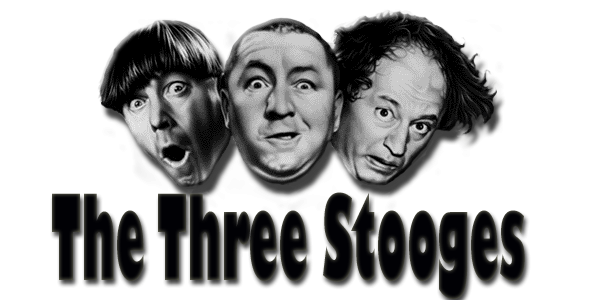 Slide 1- 7
Practice (Three Circle Venn Diagram)
A survey of 140 seniors at a local high school revealed the following information about their movie preferences.
104 enjoy Comedies  
81 enjoy Action 
73 enjoy Drama 
64 enjoy Comedies and Action 
53 enjoy Comedies and Drama 
48 enjoy Action and Drama 
39 enjoy all three of the movie genres
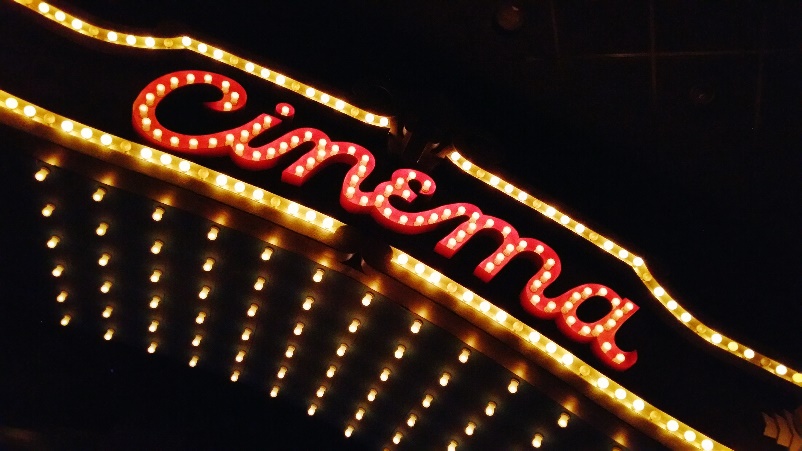 Practice Questions:
What is the probability of selecting one person from this survey and they do NOT enjoy any of these movie genres?

What is the probability of selecting one person and they enjoy EXACTLY one type of movie genre of these three choices?

What is the probability of selecting two people from this survey and they BOTH enjoy EXACTLY two of these movie genres?
Slide 1- 9
Practice Problem
What is the probability that you reach into a bag and select two of the same color marbles if the bag contains 8 green marbles and 14 red marbles?

P(Green and Green  OR  Red and Red)

(8/22)(7/21) + (14/22)(13/21)

56/462  +  182/462

238/462
Slide 1- 10